Oncology Patient Navigator Training: The Fundamentals
Team-Based Navigation and Role Delineation
[Speaker Notes: Welcome to Team-Based Navigation and Role Delineation, part of the Oncology Patient Navigator Training: The Fundamentals course. My name is ________and I will be your presenter for this lesson of the course.]
Acknowledgments
This work was supported by Cooperative Agreement #NU58DP007539-01 from the Centers for Disease Control and Prevention. Its contents are solely the responsibility of the authors and do not necessarily represent the official views of the Centers for Disease Control and Prevention.
We would like to thank: 
The GW Clinical Learning and Simulation Skills (CLASS) Center for providing space to film video simulations for this lesson
Patient navigator actors in the simulation video: Fernando Ascencio and Pamela Goetz
We would like to thank the following for their help with revising this training:
Monica Dean, Academy of Oncology Nurse & Patient Navigators
Julie McMahon, Susan G. Komen
Zarek Mena, Patient Navigation Advisors
Jess Quiring, Patient Navigation Advisors
Reesa Sherin, Association of Cancer Care Centers
[Speaker Notes: Before we begin, we would like to acknowledge the Centers for Disease Control and Prevention for supporting this work. Its contents are solely the responsibility of the authors and do not necessarily represent the official views of the Centers for Disease Control and Prevention.
Additionally, we would like to thank: 
The GW Clinical Learning and Simulation Skills (CLASS) Center for providing space to film video simulations for this lesson
Patient navigator actors in the simulation video: Fernando Ascencio and Pamela Goetz
We would also like to thank the following for their help with revising this training:
Monica Dean, Academy of Oncology Nurse & Patient Navigators
Julie McMahon, Susan G. Komen
Zarek Mena, Navigation Advisors
Jess Quiring, Navigation Advisors
Reesa Sherin, Association of Cancer Care Centers]
Learning Objectives
Compare standards and role delineation across navigating professions
Describe different healthcare professionals and how they may interact with patient navigators
Identify and implement strategies for acting within professional boundaries
Describe potential conflicts and strategies for a constructive negotiation in a healthcare team
Describe how culture, background, religious beliefs and attitudes impact patient care and the working environment
Identify potential barriers to a smooth transition of patients across screening, diagnosis, active treatment, survivorship and/or end-of-life care, working with the patient’s clinical team
Identify potential conflicts of interest between personal and professional responsibilities
Identify and apply strategies for managing conflicts of interest
[Speaker Notes: This lesson is divided into three parts, each focusing on different aspects of professional navigation and collaboration in healthcare.

After completing this lesson, you'll be able to:
Compare standards and role delineation across navigating professions
Describe different healthcare professionals and how they may interact with patient navigators
Identify and implement strategies for acting within professional boundaries
Describe potential conflicts and strategies for a constructive negotiation in a healthcare team
Describe how culture, background, religious beliefs and attitudes impact patient care and the working environment
Identify potential barriers to a smooth transition of patients across screening, diagnosis, active treatment, survivorship and/or end-of-life care, working with the patient’s clinical team
Identify potential conflicts of interest between personal and professional responsibilities
Identify and apply strategies for managing conflicts of interest

Join me in the next video to get started.]
Patient Navigation
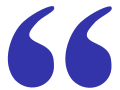 …providing individualized help to the patient (and caregiver, if applicable) to identify appropriate practitioners and providers for care needs and support, and access necessary care timely, especially when the landscape is complex and delaying care can be deadly.
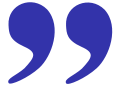 Source: Centers for Medicare & Medicaid Services, 2023
[Speaker Notes: You have learned that patient navigation is an intervention designed to address barriers to quality care by offering personalized assistance to patients, survivors, and their families. Various healthcare professionals contribute to the navigation of patients through the complexities of their care. We briefly touched on this before, but it’s important to understand that patient navigators have many colleagues who also perform navigating functions, each with their own rich history of patient care.
For over a century, professions like social work, oncology nursing, and case management have provided lifesaving support for patients with cancer. While these roles share many navigating functions and shared goals with patient navigators, each profession brings specialized skills to the table. Oncology social workers, for instance, are experts in psychosocial assessment and mental health counseling. In addition to providing patient education, oncology nurses excel in the assessment and management of physical symptoms, helping patients to receive the best possible care for their medical needs. Case managers also focus on patient education as well as the planning of safe transitions between different stages of care.]
Patient Navigation Activities
Person-centered assessment
Identify or refer patient (and caregiver or family) to appropriate supportive services
Practitioner, home, and community-based care coordination
Health education
Build patient self-advocacy skills
Health care access / health system navigation
Facilitate behavioral change as necessary for meeting diagnosis and treatment goals
Facilitate and provide social and emotional support
Leverage knowledge of the condition and/or lived experience when applicable to provide support, mentorship, or inspiration to meet treatment goals
Source: Centers for Medicare & Medicaid Services, 2023
[Speaker Notes: So what types of things does a patient navigator do? 

An oncology patient navigator focuses on social determinants of health, social risk assessment, logistical barriers and practical barriers that get in the way of a patient accessing screening, completing diagnosis, starting and completing treatment, and accessing supportive care. Oncology patient navigators are an important member of the healthcare team to address patient barriers to care, which allows social workers, nurses, and case managers to focus on their specialized skills. Sometimes this is called “working at the top of your license” or “working at the top of your scope of practice.” 

Based on the role definition from the Centers for Medicare and Medicaid in the 2024 Physician Payment Rule, a patient navigator can be reimbursed for these categories of services:

Person centered assessment
Identify or refer patient to appropriate supportive services
Practitioner, home, and community-based care coordination
Health education
Build patient self-advocacy skills
Health care access / health system navigation
Facilitate behavioral change as necessary for meeting diagnosis and treatment goals
Facilitatie and provide social and emotional support
Leverage knowledge of the condition and/or lived experience when applicable to provide support, mentorship, or inspiration to meet treatment goals]
Core Competency Development
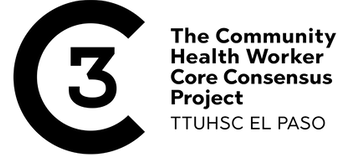 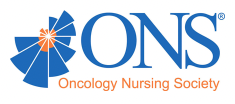 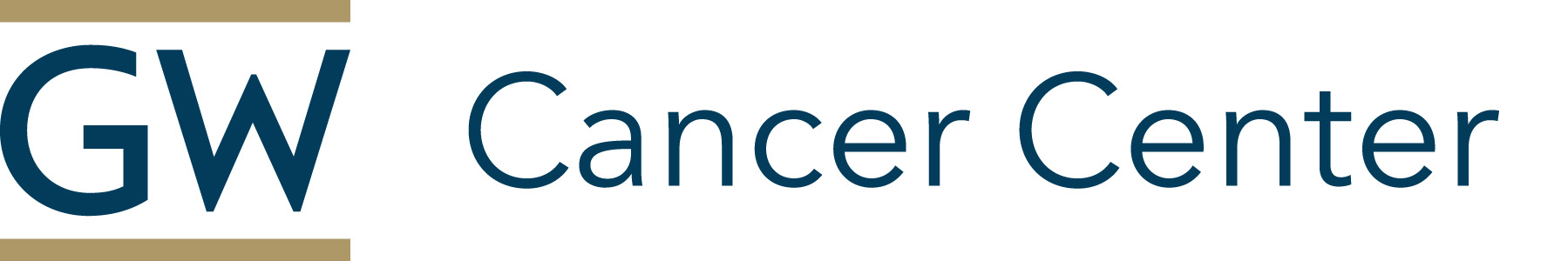 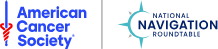 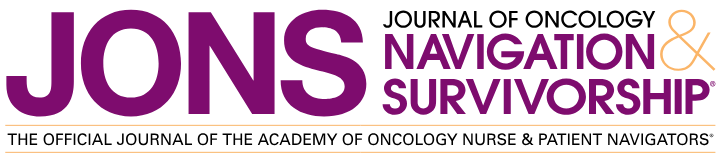 Source: Baileys et al, 2018, Community Health Worker Core Consensus Project, 2022, Oncology Nursing Society 2013, Pratt-Chapman et al., 2015, Valverde et al., 2019 Varanasi et al., 2024
[Speaker Notes: Over the last decade, a number of initiatives have built consensus around the scope of practice of various navigating professions.

In 2013, the Oncology Nursing Society published the first Oncology Nurse Navigator Core Competencies. ONS included 4 categories for Oncology Nurse Navigator Competencies: 1) Professional Role, 2) Education, 3) Coordination of Care, and 4) Communication. In 2018, ONS published updated core competencies that added a domain for Expert Oncology Nurse Navigators. 

In 2015, Dr. Pratt-Chapman’s team at GW collaborated with representatives from the Academy of Oncology Nurse and Patient Navigators, the Association of Oncology Social Workers, the Oncology Nursing Society, the Association of Cancer Care Centers, and community health workers and navigators serving patients in community-based organizations to build core competencies for oncology patient navigators. These consensus-based core competencies were validated through a national survey of 525 patient navigators and navigation stakeholders across the U.S. and were published in the Journal of Oncology Navigation and Survivorship. The Core Competencies for Oncology Patient Navigators included 8 domains that intentionally mirrored the domains recommended for health care professions by the Accreditation Council of Graduate Medical Education (Englander et al., 2013). These common domains included: 1) Patient Care, 2) Knowledge for Practice, 3) Practice-Based Learning and Improvement, 4) Interpersonal and Communication Skills, 5) Professionalism, 6) Systems-Based Practice, 7) Interprofessional Collaboration, and 8) Personal and Professional Development. 

In 2016, the C3 project defined the roles, skills and qualities of community health workers, and that project continues to refine that work. CHW Competencies include 1) communication skills, 2) interpersonal and relationship-building skills, 3) service coordination and navigation skills, 4) capacity building skills, 5) advocacy skills, 6) education and facilitation skills, 7) individual and community assessment skills, 9) professional skills and conduct, 10) evaluation and research skills, and 11) knowledge base.

In 2019, a workgroup with the American Cancer Society National Navigation Roundtable published revised competencies for patient navigation and defined patient navigator levels as Entry, Intermediate and Advanced.]
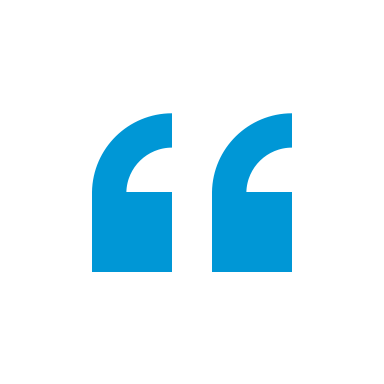 CMS Training Requirement
In States that do not have applicable licensure, certification, or other laws or regulations governing the certification or training of auxiliary personnel, we proposed to require auxiliary personnel providing PIN services be trained to provide all service elements. Training must include the competencies of patient and family communication, interpersonal and relationship-building, patient and family capacity building, service coordination and systems navigation, patient advocacy, facilitation, individual and community assessment, professionalism and ethical conduct, and the development of an appropriate knowledge base, including specific certification or training on the serious, high-risk condition/illness/disease addressed in the initiating visit.
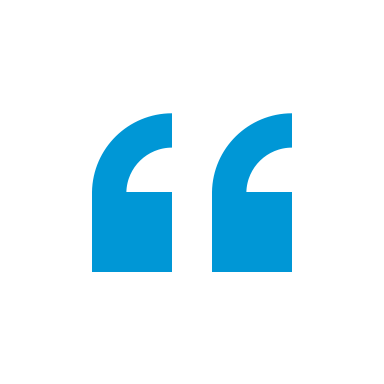 Source: Centers for Medicare & Medicaid Services, 2023.
[Speaker Notes: As highlighted on the slide, the training requirements specified by CMS for those providing Principal Illness Navigation (PIN) services are closely aligned with the C3 (Core Competency) framework for community health workers. According to CMS, in states without specific licensure or certification laws for auxiliary personnel, the training for those delivering PIN services must encompass a comprehensive set of competencies. These include patient and family communication, relationship-building, capacity building for patients and families, service coordination, systems navigation, patient advocacy, facilitation, and community assessment. Additionally, it covers professionalism, ethical conduct, and the development of a relevant knowledge base, particularly around the serious, high-risk conditions that the auxiliary professional is helping patients navigate. By stating the competencies navigators should possess, CMS aims to ensure patient navigators are well-equipped with the skills necessary to provide effective, compassionate care to those navigating complex health challenges.]
Professional Oncology Navigation Task Force (PONT)
Qualifications
Knowledge
Cultural and Linguistic Humility
Interdisciplinary and Interorganizational Collaboration
Communication
Professional Development
Supervision
Mentorship and Leadership 
Self-care
Prevention, Screening and Assessment
Treatment, Care Planning andIntervention
Psychosocial Assessment and Intervention
Survivorship
End of Life
Advocacy
Operational Management
Practice Evaluation and Quality Improvement
Evidence-Based Care
Source: Franklin et al., 2022
[Speaker Notes: As mentioned in an earlier lesson, building on the prior work of ONS, GW, C3 and the social work profession, the Professional Oncology Navigation Task Force issued standards of oncology navigator professional practice in 2022. 

The standards intend to provide benchmarks for healthcare employers and information for policy and decision makers

The standards provide guidance for application to professional practice.

Listed here are the 19 domains referenced in the Professional Oncology Navigation Task Force standards - you may hear these referred to as PONT standards.]
Treatment, Care Planning andIntervention
Psychosocial Assessment and Intervention
Survivorship
End of Life
Advocacy
Operational Management
Practice Evaluation and Quality Improvement
Evidence-Based Care
Source: Franklin et al., 2022, Pratt-Chapman et al., 2015, Varanasi et al., 2024
[Speaker Notes: With all of these initiatives, it can be confusing to sort out how patient navigator core competencies, standards and training options relate to CMS requirements. Here is a summary of the GW Core Competency Domains, 2024 CMS requirements and 2022 PONT standards. As these standards continue to evolve over time, it is not important that you memorize every competency and standard. What is important is that you know what to reference to ensure your navigation program is aligned with CMS requirements and that the scope of practice of navigators align with their education and credentialing.

You can download the ONS Core Competencies for Oncology Nurse Navigators, the GW Core Competencies for Oncology Patient Navigators, and the PONT standards from the references section of this lesson.]
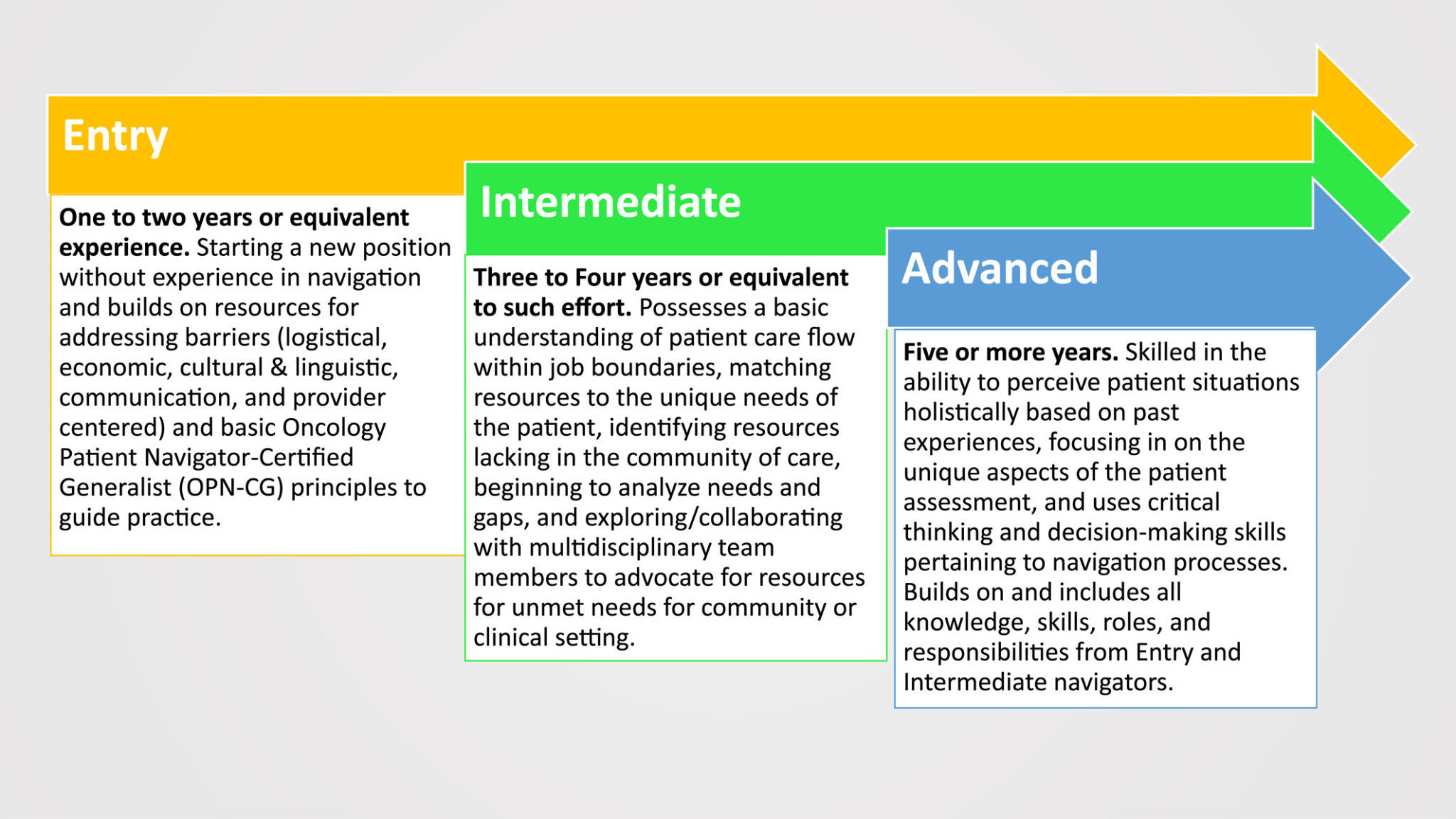 Source: Varanasi et al., 2024
[Speaker Notes: An important resource published in 2024 that builds on the work of Willis et al. (2013) and Pratt-Chapman et al. (2015) is an article titled “Patient Navigation Job Roles by Levels of Experience: Workforce Development Task Group, National Navigation Roundtable” published in 2024. This article provides concrete examples of how entry-level, intermediate-level, and advanced-level navigators differ and complement each other within a healthcare team.
The Workforce Development Task Group of the National Navigation Roundtable, or NNRT, developed this framework, defining distinct roles for navigators based on their experience:
Entry Level: Typically involves one to two years of experience or equivalent. Navigators at this level start new positions without prior navigation experience and build on resources for addressing various barriers (logistical, economic, cultural, linguistic, communication, and provider-centered). They apply basic Oncology Patient Navigator-Certified Generalist (OPN-CG) principles to guide their practice.
Intermediate Level: Involves three to four years of experience or equivalent effort. Navigators at this level possess a basic understanding of patient care flow within job boundaries, match resources to the unique needs of the patient, and identify resources lacking in the continuum of care. They begin to analyze needs and gaps and collaborate with multidisciplinary team members to advocate for resources in either community or clinical settings.
Advanced Level: Requires five or more years of experience. Advanced navigators are skilled in perceiving patient situations holistically, using their past experiences to focus on unique aspects of patient assessment. They apply critical thinking and decision-making skills in navigation processes and build on the knowledge, skills, roles, and responsibilities acquired at the entry and intermediate levels.
You can access the full article in our resources section for a deeper dive into the distinctions and roles across these experience levels. This article is an invaluable resource for understanding how navigators at different stages of their careers contribute to patient care.]
Checkpoint
Which of the following activities is an appropriate role for a patient navigator?
Coaching a patient who wishes to lose weight
Recommending clinical treatment options for a patient
Helping a patient find a community support group
Treating mental health issues
[Speaker Notes: Which of the following activities is an appropriate role for a patient navigator?

Coaching a patient who wishes to lose weight 
Discussing specific treatment options with a patient
Helping a patient find a community support group 
Treating mental health issues]
Checkpoint Answer
Which of the following activities is an appropriate role for a patient navigator?


c)   Helping a patient find a community support group
[Speaker Notes: The correct answer is C. A key role of a patient navigator is to connect patients with sources of support, but remember as we discussed in other lessons, it is important to be aware of signs of distress and refer the patient to an appropriate mental health professional if necessary. Although a patient navigator should help coach people, coaching a patient wishing to lose weight should be done by someone who has been trained in this such as a dietitian under the supervision of a doctor. While patient navigators help make sure that patients understand their treatment options in general, a patient should discuss specific treatment options with a doctor or nurse. Lastly patient navigators can help identify mental health concerns, but need to refer the patient to a licensed professional, like a social worker, psychologist or licensed therapist, for counseling.]
Teamwork
Teams are two or more people working together (collaborating) to accomplish a common goal.
Source: Raveendran et al., 2022
[Speaker Notes: In this section, we compared standards and role delineation across navigating professions. As we move into the next section of this lesson, we will shift our focus and provide an overview of healthcare team dynamics where we will examine the characteristics of effective teams, and discuss how to collaborate with other healthcare team members. 


Teams are two or more people working together or collaborating to accomplish a common goal by applying their particular skills and knowledge. Teamwork and collaboration are not the same thing. Professionals can work together to meet the needs of their patients without identifying as a part of a team. Teams, however, can’t be effective unless all members collaborate on their work. Team members coordinate with each other to accomplish a common goal and take responsibility to manage conflicts.]
Health Care Professionals
Doctors
Therapists & Rehabilitation specialists
Advanced practitioners
Social Workers
Patient
Nurses
Technologists & Technicians
Pharmacists
Patient navigators
Source: Tang & Ghali, 2021
[Speaker Notes: Some of the many health care professionals you may encounter in your work as a patient navigator include doctors, advanced practitioners like physician assistants and nurse practitioners, nurses, pharmacists, technologists and technicians, social workers, therapists and rehabilitation specialists and emotional, social and spiritual support people. It is important that you understand the roles of the individuals providing care for your patients so that you know who to reach out to as you address barriers to care.

Because numerous roles are involved with patient care, one problem being addressed with patient navigation is coordinating care across fragmented health care systems. Fragmentation may result due to a patient receiving different therapies in different settings, such as different hospitals, clinics, and community agencies. Communication across many different healthcare team members and organizations can be challenging. Having a patient navigator connect and coordinate communication across these settings can have a huge impact on patient understanding, adherence, and quality of care.]
Diversity on Health Care Teams
Better working environments
Improved problem solving
Bridge the gap between clinical and cultural knowledge
Better informed about patient environment
Increased in about differences can mitigate conflicts from cultural differences
Source: Stanford F. C., 2020
[Speaker Notes: It's essential to cultivate a healthcare workforce that reflects the rich diversity of community experiences including diversity in terms of race, ethnicity, gender, sexual orientation, immigration status, physical ability status, and socioeconomic background. This diversity in lived experiences not only enhances the quality of care but also contributes to better working environments and improved problem-solving capabilities within healthcare teams.
Health care professionals that share lived experiences with their patients can optimize culturally aligned clinical care. Health care professionals who are well-informed about the environments in which their patients live are better equipped to address the whole patient, considering how cultural and social factors affect the patient’s health and health care needs. Additionally, an increased awareness and understanding of cultural differences can reduce potential conflicts, fostering a harmonious and effective healthcare environment.]
Why Diversity in the Workplace is Important to Patient Care
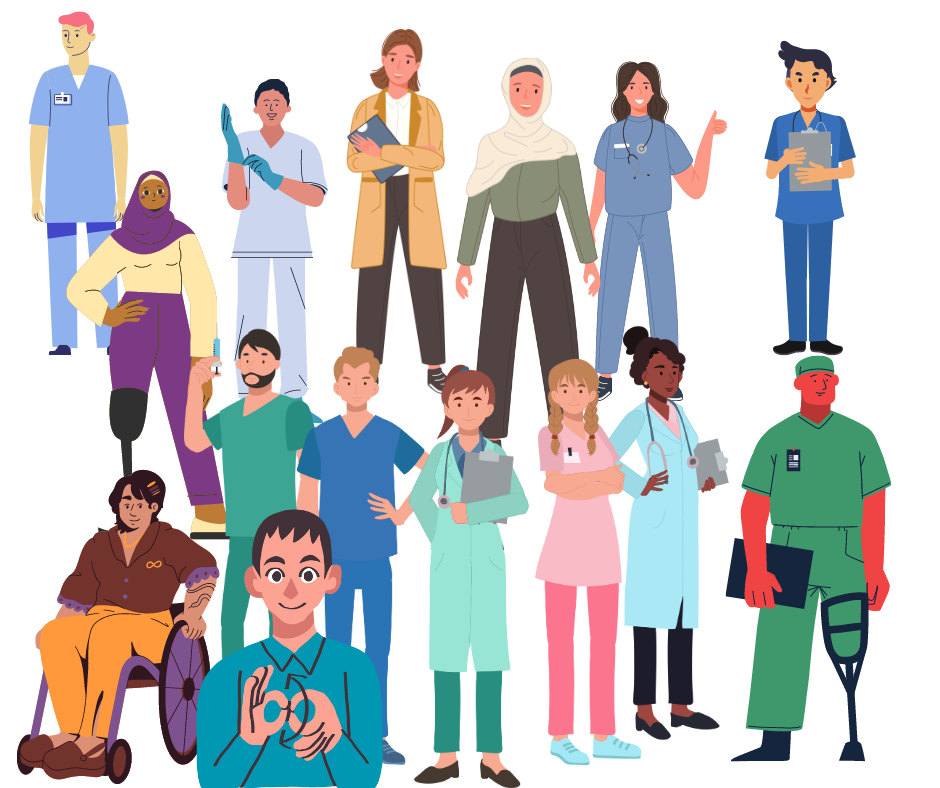 Improves attitudes towards awareness of minorities
Increases patient comfort and trust
Expands healthcare access
Increases cultural awareness
Improves research
Influences policymakers
Source: Cavalo, 2017
[Speaker Notes: Not only will you encounter a variety of roles in healthcare, but you will also work within a highly diverse environment. According to the American Society of Clinical Oncology’s Strategic Plan for Increasing Racial and Ethnic Diversity in the Oncology Workforce, recruiting oncology professionals from diverse backgrounds is essential for improving attitudes toward and awareness of minority communities within healthcare institutions. This diversity fosters increased intercultural responsiveness and helps build trust and comfort among patients, especially those from historically underserved communities. The benefits extend further, including expanded healthcare access to more people, better research and discovery, and stronger influence on policymakers to address the needs of an increasingly heterogeneous population.
The lack of exposure to an ethnically diverse oncology workforce is also a significant barrier to providing quality care. This issue is particularly pronounced among sexual and gender minority populations, which include individuals who identify as lesbian, gay, bisexual, transgender, and intersex. These populations often have had poor interactions in the health care system, leading to fear and avoidance of health care. This avoidance may result in not keeping up with cancer screenings or avoiding care until it is urgent. 
Because it is impossible for any healthcare team member to be fully knowledgeable about every culture or religion, diversity in health care team members increases collective knowledge to better care for patients from different backgrounds. It is important that health care professionals continually strive for cultural humility. Patient navigators play an important role in providing culturally-affirming care by respectfully asking patients about their values and preferences of care without making assumptions. Patient navigators can also share cultural information important to a patient’s care with their colleagues.]
Allied Health Professionals
Allied health may be defined as health professions that are distinct from medicine and nursing. Allied Health professionals are involved with the delivery of health or related services pertaining to the identification, evaluation and prevention of diseases and disorders; dietary and nutrition services; rehabilitation and health systems management, among others.
dental hygienists
diagnostic medical sonographers
dietitians
medical technologists
occupational therapists
physical therapists
radiographers
respiratory therapists
speech language pathologists
Source: Association of Schools Advancing Health Professions, 2015
[Speaker Notes: In addition to those working directly in oncology, patient navigators also work with other healthcare professionals. Allied health encompasses a broad group of health professionals who use scientific principles and evidence-based practice for the diagnosis, evaluation and treatment of acute and chronic diseases; promote disease prevention and wellness for optimum health, and apply administration and management skills to support health care systems in a variety of settings. 

Allied health professionals, to name a few, include dental hygienists, diagnostic medical sonographers, dietitians, medical technologists, occupational therapists, physical therapists, radiographers, respiratory therapists, and speech language pathologists

For example a patient with oral cancer who is also diabetic may see many health professionals outside of oncology before they can even begin their cancer treatments.]
Nuances of Oncology Patient Navigator Role
Should oncology patient navigators:

Provide emotional support to a patient?
Call the patient to discuss how to take medicine? 
Tailor information based on patient’s needs, information preferences, and abilities?
Answer incoming calls from the front desk?
Fill out patient forms and applications?
[Speaker Notes: When multiple healthcare professionals are involved in a patient's care, role clarity and effective communication become crucial. Let’s go over some specific aspects of the oncology patient navigator role and determine whether the following activities are appropriate for navigators:
Providing emotional support to a patient?Yes. Patient navigators should always offer empathy and support to patients. Oncology Social Work Navigators can provide emotional support and counseling while they are interacting with patients. However, providing general emotional support is a key part of a navigator’s role, regardless of background. Non-clinical patient navigators who encounter patients with significant emotional concerns, acute distress, depression or anxiety should refer patients to a mental health professional for assessment and care.
Calling the patient to discuss how to take a medication?No. This responsibility typically falls to a doctor, nurse, or pharmacist who has the necessary training to provide accurate medical instructions.
Tailoring information and referrals based on the patient’s needs and abilities?Yes. This is a fundamental aspect of the patient navigator's role, ensuring that information is accessible and relevant to the patient's specific situation.
Answering calls at the front desk?No. Unless explicitly outlined in the job description, this task should be handled by trained receptionists who are equipped to manage front desk communications. While patient navigators work with schedulers and receptionists to coordinate care, it is unwise to have navigation and scheduling duties combined as it can detract from the navigator’s ability to assess and address barriers to care - particularly in a high volume care setting. Scheduling is intensive in oncology and should ideally be done by a separate role–not the navigator.
Assisting patients with filling out forms and applications?Maybe. Navigators may need to help with forms related to their navigation functions, such as financial assistance or health literacy. However, the primary goal should be to empower patients to take an active role in their own care, guiding them toward self-activation and supporting patient empowerment wherever possible.]
Patient Navigators Do NOT Provide…
Clinical counseling
Legal advice
Counseling
Interpretation, unless you are a certified medical interpreter

Do NOT offer opinions or judgments about:
The quality of physicians or medical care
Diagnosis or treatment options
Aspects of care delivery system patient is experiencing
Check with your supervisor or employer for other policies on what to avoid.
Source: Patient Navigation & Community Health Worker Training, n.d.
[Speaker Notes: Patient navigators do not provide
Clinical counseling
Legal advice
Counseling
Interpretation, unless you are a certified medical interpreter
In addition, navigators Do NOT offer opinions or judgments about:
The quality of physicians or medical care
Diagnosis or treatment options
Aspects of care delivery system patient is experiencing
For any of these issues it is important that you refer to the appropriate licensed professional. Check with your supervisor or employer for other policies on what to avoid.]
Checkpoint
You are a patient navigator in radiology. A patient comes into your office and starts crying, telling you that they were just diagnosed with breast cancer. You validate the feelings of the patient and say, "I am so sorry for your news. We are all here to support you and will be with you every step of the way." The patient tells you they are scared of going home because they do not want to tell their children.
What should you do next?
[Speaker Notes: Let's pause and think about a patient scenario. You are a patient navigator in radiology. A patient comes into your office and starts crying, telling you that they were just diagnosed with breast cancer. You validate the feelings of the patient and say, "I am so sorry for your news. We are all here to support you and will be with you every step of the way." The patient tells you that they are scared of going home because they do not want to tell their children. 

What should you do next?

A: Reassure the patient that they will be okay and that they do not have to tell the children; 
B: Tell the patient that they should talk to the nurse about their concerns; 
C: Actively listen and refer the patient to the oncology social worker;
D: Give the patient the Cancer Care hotline and hope the patient calls soon

The best option is C. Validating feelings and practicing active listening are good skills for navigators. If a social worker is available at the Cancer Center, this patient should be connected with the social worker before they go home. If there is no social worker available, you could call an external organization like Cancer Care or the Cancer Support Community and connect the patient with a licensed social worker. The important thing is to make sure that the patient feels connected to someone licensed to counsel them through emotional concerns before they return home.]
Maintaining Boundaries with Other Professionals
Should be doing
Should NOT be doing
Source: Open Resources for Nursing, 2022.
[Speaker Notes: Referring the patient in the scenario to a social worker is a way of demonstrating appropriate boundaries for your scope of practice. You can think of a boundary as a line between what you should and should not be doing. If you do things that are outside of your scope of practice, you may harm patients and you put yourself at risk for legal and other negative consequences. 

Maintaining boundaries with other health care professionals and with patients can be challenging. In the previous section of this lesson, we explored the duties that are within and beyond the scope of practice of a patient navigator. As you work to meet the needs of your patient, you may find yourself in situations that compromise your ability to act professionally. To help you resolve these issues, we will discuss professional boundaries. 

Other care team members may not be familiar with your role and may ask you to do things you are not trained to do or are not legally allowed to do. Most of the time this is not intentional, but you might feel like you are challenging authority or doing something wrong. It is important, though, that you maintain appropriate boundaries. 

For example, you know that you can’t prescribe medicine to patients. You have not been trained on this and it is illegal for you to do this. If a doctor asked you to prescribe medicine to a patient, you would likely have little problem saying no to the request. But what if the doctor asked you to interpret for a patient who is about to be diagnosed? What would you do? As we’ve discussed, only certified medical interpreters should interpret for patients. Even if you are fluent in the patient’s language, if you have not been trained in medical interpretation then you are putting the patient at risk. 

What if the doctor asked you to call a patient with test results? Even though this may seem easy, if you are not trained to read test results and talk about them with the patient, then you should not do this. What if you unknowingly misread the test? That could harm the patient by impacting their decision making or by causing unnecessary stress. 

Use the resources from this training to help you adhere to your scope of practice. You can refer to oncology patient navigator core competencies, standards, and levels of navigator expertise to explain your professional boundaries to patients and colleagues.]
Video
Click here to watch video
Source: GW Cancer Center, 2021.
[Speaker Notes: This video offers a valuable illustration of how patient navigators can effectively maintain their professional boundaries, ensuring that they stay within the defined scope of their role. 

Video transcript:
D: Hey, Pam, do you have a second?

N: Sure, how can I help you?

D: You’ve been working with Sheila Brown, right?

N: Yes, she’s really nice.

D: Okay, great.  I know you two have a great relationship.  I know she is very happy with you because you speak Spanish and you can, you’re her translator.  Anyway, I just got her test results in, and if you don’t mind calling her for me today. I am really really busy today and I need her to know her test results came back fine. I think she would really appreciate knowing, going into the weekend her test results are fine.

N: I’m sure she would like to hear that good news, but I think she would like to get the results directly from you. 

D: Okay, I’m going to talk to her next week. I just don’t have the time to call her today. I have a backlog of patients and you understand that, right? I don’t have the time to deal with the translation issue today. 

N: Sure, I sympathize, but really, I’m not comfortable giving a patient their results. 

D: Okay, I’m, Pam, I think you’re overthinking it a little bit. It’s a test, it’s just reading test results to her that were fine. Her test results were fine, you’re not giving her any bad news, it’s Friday. You know, she’s going into the weekend, I think she would want to know going into the weekend that everything is okay. I just do not have time to fool with the translation, the Spanish-English translation today. I don’t have the time to do it. So, I’m telling you it’s fine, you can do it. 

N: Well, I appreciate the bode of confidence, but really, I think it’s outside my scope of practice. I can’t make that phone call for you, I’m sorry. 

D: Alright, well I guess she’s going to have to wait until next week until her appointment then. So… 

N: Okay, well I’m going to check with the front desk and find out when her appointment is and I’ll set up the translation so you’ll have that available when she comes in. 

D: Okay, alright. You have a good weekend.

N: Okay, thanks.]
Maintaining Boundaries with Other Professionals
Strategies: 

Explain that the task is outside your scope of practice 

Remain focused on assisting the doctor with the patient and offer to assist with a solution
[Speaker Notes: When you are asked to do things outside your scope of practice, you may feel uncomfortable speaking up. But it is your responsibility to do so, even though it may feel difficult. 

Navigators should always follow these practices:
Adhere to organizational policies and procedures. Work-arounds can create liability or unintended negative consequences that are often hard to predict. 
Document in a manner that permits clear and accurate summaries of patient assessments and sequence of events, especially when notifying healthcare team members regarding clinical concerns.
Commit to lifelong learning through education, participation in professional conferences, membership in professional organizations, peer sharing, and subscriptions to professional journals.
Ensure that properly trained interpreters are used and document the name of the interpreter. The use of family, friends, or other untrained interpreters is unsafe practice and is not consistent with acceptable standards of practice.
Maintain professional boundaries. Personal relationships with patients or their families can be red flags and can be viewed as evidence of departure from professional standards.
If you experience any situation where you are unsure of how to proceed, feel uncomfortable, or receive push-back, escalate the situation to your immediate supervisor, if necessary.]
Checkpoint
A patient navigator is working in the urology. The urologist who works with the navigator is very busy. The patient has a lot of questions and does not seem to understand what the doctor is saying. The urologist asked the navigator to explain to the patient that the diagnosis is prostate cancer and what the treatment options are.
What should the patient navigator do?
[Speaker Notes: Let's explore a few scenarios to understand how different roles may respond in various situations.
A patient navigator is working in a urology department. The urologist is extremely busy, and during a consultation, the patient has numerous questions and seems confused about the doctor’s explanations. The urologist asks the navigator to explain the diagnosis of prostate cancer and discuss the treatment options with the patient. What should the navigator do?
A: Take the patient into an office and explain the cancer diagnosis and treatment options.
B: Inform the doctor that this task is beyond the navigator's scope of practice and suggest involving another clinical team member to discuss the patient’s diagnosis and treatment options.
C: Provide the patient with a pamphlet about prostate cancer and recommend they read it and ask questions during their next appointment.
D: Send the patient home without offering additional information.
The correct answer is B: Explaining details of a cancer diagnosis and treatment options falls outside the scope of practice for a patient navigator. While it may be challenging, it is essential to uphold the integrity of the role and safeguard both the patient and the institution by informing the doctor that the task cannot be fulfilled as requested. The patient’s understanding and care are paramount, so it's important that they speak with a clinician to ensure they fully grasp their diagnosis and treatment options. If the urologist is pressed for time and unable to continue the conversation, the navigator can offer to facilitate the involvement of another qualified team member, such as a nurse, nurse educator, nurse navigator, or nurse practitioner, to answer the patient’s questions. Once a patient demonstrates understanding of clinical explanations, a navigator can reinforce and provide additional information to patients in plain language.]
What is the difference between multidisciplinary and interprofessional?
Multidisciplinary Teams (MDT)
Interprofessional Teams
Source: Taberna et al., 2020; Laurola, 2018
[Speaker Notes: Health care teams may be referred to as multidisciplinary teams or interprofessional teams.

A multidisciplinary team (MDT) is defined as the cooperation between different specialized professionals involved in cancer care with the overarching goal of improving treatment efficiency and patient care. The core function of a multidisciplinary team (MDT) is to bring together a group of healthcare professionals from different fields in order to determine patients' treatment plan. This team typically meets periodically, either virtually or face-to-face. Cancer MDTs typically include surgeons, medical and radiation oncologists, pathologists, radiologists, nutrition experts, geriatricians, nurses, social workers, patient navigators, and other professionals who are involved in the care of patients with cancer. A multidisciplinary team is siloed in terms of disciplines, but come together to solve a problem.

Interprofessional teams are made up of individuals who identify with different specialties or disciplines who work together and communicate to make well-informed decisions. Interprofessional teams collaborate across disciplinary boundaries to integrate knowledge to achieve shared goals, such as optimizing patient care and wellbeing.

Whether a team is multidisciplinary or interprofessional depends on the level of coordination, collaboration and integration of goals.]
What Prevents Collaboration and Interprofessional Teamwork in Health Care?
Communication Silos
Avoidance
Superiority
Lack of Commitment
Absence of trust
Inattention to Results
Fear of Conflict
Source: Association of American Medical Colleges, 2016; Nursing Management and Professional Concepts, 2022
[Speaker Notes: Health care professionals historically have worked in silos, mainly consulting with those who are within their own profession. For example, doctors may only consult with other doctors. Often times, health care professionals struggle with communicating with others of different disciplines. And, because health care professionals develop strong ties within their discipline, they may think within categories of “in-group” and “out-group”. Those in the in-group, or of the same profession, trust and favor each other and tend to withhold information from others of different professions who are in the out-group. It should be noted that this doesn’t mean professionals behaving this way do it intentionally. Some behaviors may be part of an organization’s culture and it is natural to have stronger bonds with colleagues of similar training. 

Too much siloed behavior can lead to dysfunction in teams, however. Lack of collaboration and team unity can spill outside the team and can affect patient care. 

Other indicators of a dysfunctional team dynamics include:
Absence of trust—to combat lack of trust, leaders need to take the first step by demonstrating authentic vulnerability.
Fear of conflict—trust allows healthy conflict, but at times fear can get in the way of engaging in difficult discussions. Handled well and not avoided, conflict can be constructive and a catalyst for growth.
Lack of commitment—team members who feel ignored can disengage. Pay attention to psychological safety and wellness of all team members.
Avoidance of accountability—without accountability, teams can lack focus and permit low quality care. Improvement as a team requires accountability by all members including the difficult task of holding each other accountable.
Inattention to results—regularly providing team and individual metrics help members remain focused and encourage putting team needs first. The team must understand how success is measured.
Some other barriers to interprofessional communication and collaboration could include: 
Conflicts in personal values and expectations, conflicting personalities, lack of cultural humility, differences in schedules and professional routines, differences in accountability and reimbursement models, the increased complexity of patient care as well as emphasis on rapid decision-making.]
Understanding Conflict
To understand conflict you must have:
At least 2 parties
Parties must be interdependent (need each other)
Perceived differences in values
Perceived differences in goals
Communication issues
Source: Piryani & Piryani, 2019
[Speaker Notes: Understanding conflict and conflict resolution strategies can help address issues of ineffective communication on health care teams.

In a disagreement or conflict, there is a difference in position between 2 or more people. People often have different perceptions about the cause or nature of a disagreement. When people experience a disagreement they are often responding to their own perception of a threat or demand. The sources of conflict could be real or imagined differences in values, unmatched goals,or lack of communication. 
Generally, there are four types of conflicts, 
1). Intrapersonal
2). Interpersonal
3). Intragroup4). Intergroup

The conflict usually goes through four phases:

1). Frustration of one or more parties involved in conflict
2). Conceptualization or rationalization of cause
3). Expression of behaviors
4). Behaviors resulting in negative outcome]
Common Sources of Workplace Conflict
CHW Training, n.d.
[Speaker Notes: Common examples of conflict in the workplace include: 

Insufficient Resources: Navigators can feel frustrated when they lack supplies, supervision time, space, administrative and technical support, and resources to share with patients to do their job effectively. They may also be frustrated if they receive inadequate pay and benefits, 

Conflicting personalities and work styles: Personality clashes occur in the workplace and people have different work styles. One co-worker may prefer to chat loudly throughout the day and another may need a closed door setting.

Delegation of Power and Authority: Some leaders welcome input and ideas into decision making while others are hierarchical. People in higher status positions may feel more free to engage in conflict and less likely to avoid confrontations. 

Conflicting Values: People can share similar values such as commitment to diversity, social justice, equality. When differences in these values emerge, tension can lead to conflict. 

Lack of acknowledgement for contributions: Not everyone needs the same type of acknowledgment. Some people like to be praised publicly and others prefer more quiet recognition like a lunch out with their supervisor. Failure to acknowledge everyone in the same way can also be an issue. 

Disagreements over roles and responsibilities: Disagreeing about who should do what and how it should be done. Some coworkers can be misinformed or unaware of others' job duties. Unrealistic work expectations or different perceptions about how the work should be done. 

Intercultural misunderstandings: People from different cultural backgrounds may have different expectations, verbal and nonverbal habits, assumptions, and beliefs. Cultural miscommunications, stereotyping, prejudices, or lack of understanding can occur.

Poor communication: Without clear procedures for handling conflict, workers can end up talking about their challenges in unproductive ways, such as venting problems behind others’ backs. This type of indirect communication almost always increases tensions. 

Poor leadership and unpredictable policies: If employees feel leadership is not responding to changing organizational needs, teams and staff can feel demoralized and frustrated. If there is a sense that leadership values one department over another, resentments intensify. In the absence of clear workplace policies, uncertainty and conflict arise. 

Conflicting Pressures: This can happen if someone has two priorities and not enough time or if two people have competing priorities but each relies on the time of the other person to complete their priority. 

Perceived threat to one’s identity: Conflicts may threaten our identity or provoke concern about whether we are valued, trusted, respected, and perceived to be intelligent, competent, hardworking, or ethical.]
Situation
“What is going on with the patient?”
Method for Solving Conflict: SBAR
Background
“What is the context?”
Assessment
“What do you think the problem is?”
Recommendation
“What would you do to correct the problem?”
Source: O’Daniel & Rothstein., 2008.
[Speaker Notes: Next, let’s explore an effective method for resolving conflicts that can be applied both within the healthcare team and in assisting patients in communicating with their doctors.
SBAR, which stands for Situation, Background, Assessment, and Recommendation, is a structured communication technique that helps bridge differences in communication styles. While commonly used in clinical settings, SBAR is also highly relevant for patient navigators, providing a standardized approach to communicating with clinicians in a familiar format.
Consider this scenario: A patient wishes to delay treatment, but the doctor insists that treatment must start immediately. After speaking with the patient, it’s revealed that the delay is due to a desire to attend a significant life event, such as a child’s wedding. The patient navigator’s role is to advocate for the patient’s needs, even when the doctor disagrees.
How might the SBAR method be applied in this situation?
Situation: The patient wishes to delay treatment to attend a major life event, but the doctor believes immediate treatment is necessary.
Background: The patient is concerned about missing this important event but hasn’t communicated these concerns to the doctor.
Assessment: There is a lack of communication between the patient and the doctor regarding the patient’s personal concerns and treatment needs.
Recommendation: The patient should discuss concerns directly with the doctor, and the doctor should consider whether a delay in treatment is possible. The patient navigator can facilitate this discussion. The goal is that the patient fully understands the treatment options and the potential consequences of delaying treatment and is able to make a choice that best aligns with their values and needs as a person.]
Resolving Conflict
[Speaker Notes: Additional strategies for resolving conflicts include:
Engage in open dialogue about issues 
Acknowledge the potential benefits of the conflict
Understand that conflict is a cycle, and you have the power to change its course
Focus on shared goals
Clarify and check perceptions
Practice effective communication techniques
Accept differences and agree to disagree when necessary
Address the problem itself, rather than directing frustration toward individuals]
Low job satisfaction among staff
Impact of Dysfunctional Teams
Increased conflicts between health care professionals
Waste of resources
Fragmented or duplicated care
Poor outcomes for patients
Poor work environment
Source: Association of American Medical Colleges, 2016; Makowski, 2023.
[Speaker Notes: Communication breakdowns or friction between team members can have serious consequences. Dysfunctional teams are often characterized by poor communication, authoritarian leadership, and interpersonal conflict, which can negatively impact patient care. Addressing these dysfunctions early is important to fostering a high-performing team.
In addition, more than 70 percent of medical errors can be attributed to dysfunctional team dynamics according to a report by the AAMC (2023). Poor teamwork doesn’t just affect patient care; it can also lead to professional burnout, emotional distress, and reduced productivity, among other psychosocial issues. Creating a positive and supportive work environment is important for the effective operation of healthcare teams, ensuring both patient safety and the well-being of healthcare professionals.
By fostering trust, encouraging open communication, and valuing each team member's contributions, healthcare teams can significantly improve patient outcomes and enhance the work environment for everyone involved.]
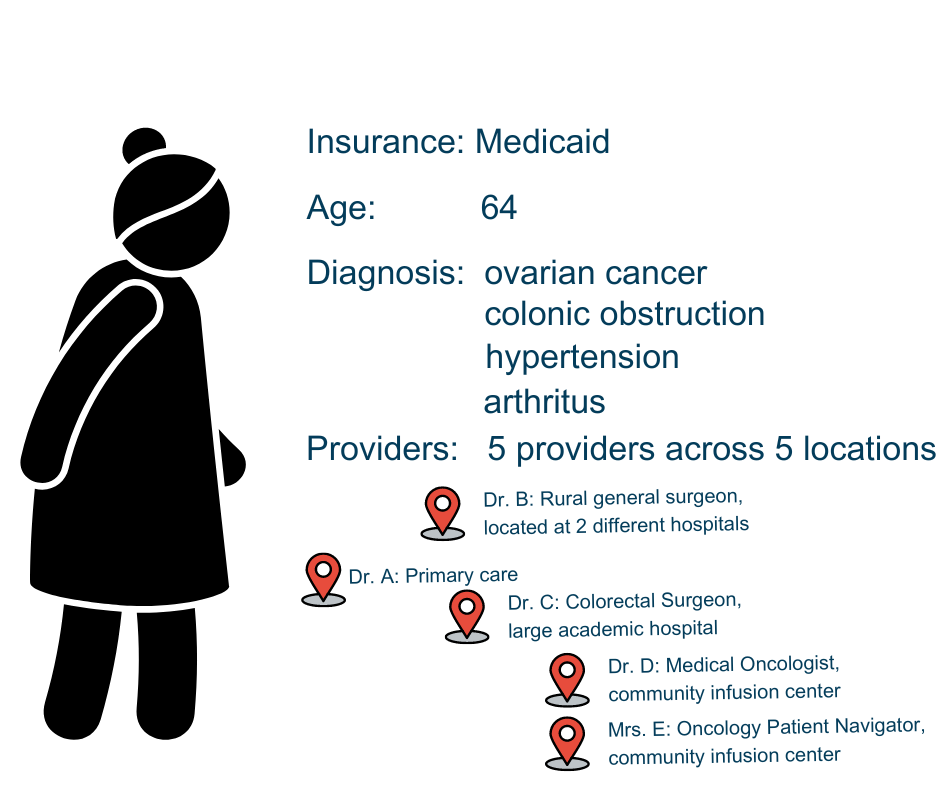 Case Study: Patient M
Source: Noyes 2016
[Speaker Notes: Let’s review an actual patient case study that illustrates how a fractured healthcare team can impact patient outcomes.
Patient M, a 64-year-old with stage IV ovarian cancer causing a colonic obstruction, was referred to a large academic medical center 180 miles from home. Surgeries had been performed at two institutions closer to home, and chemotherapy was being administered at a local hospital. The day before a scheduled colectomy at the academic medical center, the patient called to cancel the procedure due to weakness and exhaustion following the most recent round of chemotherapy.
The fragmentation of care across five settings, including three surgical centers, highlights the complexity of coordination. Coordination difficulties included:
Lack of an overall care plan
Inadequate communication about patient preferences and the role in the care coordination process
No arrangements for an appropriate patient care navigator as health deteriorated and family caretakers were no longer available to assist.
In this case, care was expensive and inefficient due to the lack of shared EHR systems and poor communication among healthcare team members across different healthcare systems. Appointments were canceled, optimal intervention times were missed, and the patient’s health continued to deteriorate due to these coordination failures.
As a result, the diagnosis and treatment for patient M were delayed, missing the optimal window for intervention. Palliative care should have been initiated earlier to help manage symptoms. Due to poor care coordination, patient M’s survival was shortened, and the cost of care was significantly higher than it needed to be. This situation not only had a negative impact on the patient’s health but also placed an unnecessary financial burden on the patient and the insurance provider.
While coordinating care with an onsite oncology team can present challenges, many patients must visit multiple healthcare professions at different locations. National epidemiologic data show that most cancer patients in the United States, like patient M, are treated in several healthcare institutions throughout their cancer care journey, requiring careful coordination and patient handoffs.]
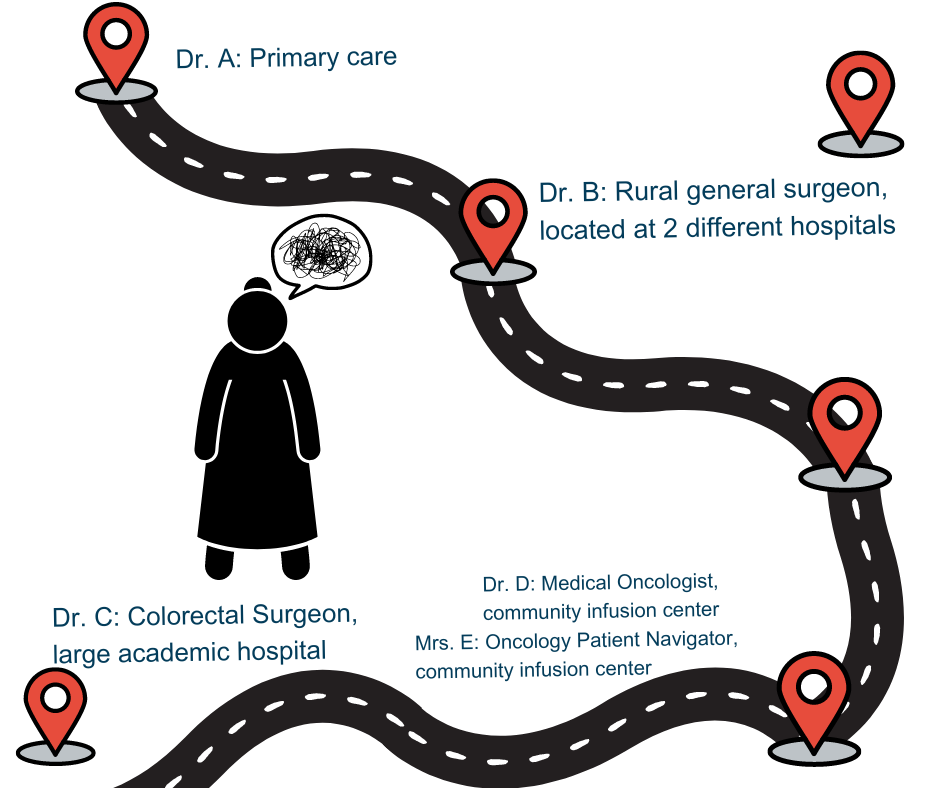 Case Study: Patient M
Source: Noyes 2016
[Speaker Notes: Now, consider how the involvement of a patient navigator could have made a difference. The navigator would have coordinated the communication between the various healthcare professionals, ensuring that everyone was aligned on Patient M’s care plan and preferences. By facilitating timely and clear communication, the navigator could have helped prevent the cancellation of important appointments and ensured that everyone was informed of Patient M's condition and needs. The navigator could have also arranged for additional support resources as Patient M’s health declined, such as transportation services, helping her to attend her appointments.
By having a patient navigator involved, the likelihood of missed appointments and delayed treatments would have been reduced, allowing for timely interventions that could have improved Patient M’s quality of life and potentially prolonged their survival. The navigator’s role in managing care coordination and communication would have also alleviated the burden on Patient M and their family, providing them with much-needed support during a challenging time.
This case underscores the important role of patient navigators in coordinati ng care efficiently across multiple settings, leading to better patient outcomes and more effective use of healthcare resources.]
Characteristics of Effective Teams
Value contributions
Mutual Respect
Structured protocols
Honor Diversity
Shared goals
Shared Responsibility
Source: Nursing Management and Professional Concepts, 2022
[Speaker Notes: One of the first steps in learning how to function as part of an effective team is to value each health care professional’s contribution to quality, patient-centered care. Mutual respect and trust are foundational to effective interprofessional working relationships for collaborative care delivery. Collaborative care also honors the diversity reflected in the individual expertise each profession brings to care delivery. Collaboration in health care means that health care professionals assume complementary roles and cooperate, sharing responsibility for problem-solving and making decisions to make and carry out plans for patient care. 

Teamwork requires members to work together toward a common aim. When health care professionals participate in interprofessional teams, patients benefit from easier communication with a cohesive team, with a shared goal rather than having to interact with individuals without knowledge of what other individuals are doing to manage the patient’s needs. 

Improved communication could be facilitated by structured checklists and protocols, ideally in electronic form, that communicate directly with shareable patient electronic health records (EHRs). Patients should also have clear expectations about their treatment plans before their treatment begins, in a language that is transparent and meaningful to them. This will be explored more in another lesson on shared decision-making with patients and caregivers.]
Successful Teamwork
Source: Noyes et al., 2016, Salas et al., 2015
[Speaker Notes: Although there are many factors and strategies to facilitate efficient team work, another strategy is to use the “7 Cs” of effective teams: 

Cooperation is affected by the attitudes, beliefs, and feelings of the team that drive action. Participating in various training exercises that require cooperation to refine working with professionals with different beliefs and feelings. 

Coordination involves the use of team-level strategies to align knowledge and actions to achieve common goals. 

The team communication structure has a role in influencing important team processes, as the way in which information flows among team members that will affect the team's ability to work together and accomplish goals.

Cognition is a foundation for an effective team in that it allows for teams to have a shared understanding. A shared understanding develops from team interactions, training to level set knowledge of roles and responsibilities, and having a shared team mission. In organizational settings, a failure to establish a shared understanding of the situation can result in impaired teamwork and negative outcomes, including life-threatening errors. Having a shared understanding of team objectives, roles, expertise, and the operating situation allows teams to preemptively avoid potential missteps and failures.

Conflict is inevitable.  Conflict can be simple as a brief disagreement regarding who is responsible for performing a particular task or as extreme when personalities differ strongly. Conflict can lead to errors and breakdowns in performance. 

Coaching: Teams on their own may not necessarily recognize when breakdowns are occurring or where expertise may lie within the team. Coaches, or leaders, can provide the necessary direction and support to help team members overcome conflicts or breakdowns.

Conditions, or culture, is a driving force for member values, norms, and behavior. Cultural values shape the way that individuals view themselves in relation to the team and play an important role in shaping teamwork attitudes. Having team members involved in the creation of workflows, protocols or standard operating procedures can help to create a level-set culture where everyone knows the expectations.]
Solutions for Effective Communication
Start with common goal = high quality patient care
Foster a culture of common purpose, intent, trust, respect and collaboration
Be self-aware of personal biases and beliefs
Source: O'Daniel & Rosenstein, 2008
[Speaker Notes: Although as the patient navigator you may not have control of all these factors, think about which of these you can contribute to, like participating in diverse training exercises, contributing to positive and frequent communication, information sharing to grow team understanding. As stated earlier in this lesson, failure to coordinate effectively is a reason for poor-quality patient care.

Patient navigators can foster a culture of common purpose, intent, trust, respect and collaboration. You can accomplish this by starting with something in common - like a goal. For example, you and team members all strive to provide high quality patient care. As you work with others, you can think about and emphasize this goal to help everyone feel they are working together. It’s also important to be in tune with yourself: be self-aware of your own personal biases and beliefs. These may play a hand in your contribution to communication issues.]
Barriers to Team Collaboration
It takes time

Perceived loss of autonomy

Lack of trust 

Clashing perceptions/approaches

Territorialism

Lack of awareness
Source:O'Daniel & Rosenstein, 2008
[Speaker Notes: Although team collaboration can help improve patient satisfaction and health outcomes, there are some barriers to achieving a truly cohesive interdisciplinary clinical team. It may take extra time to build a collaborative environment and rearrange workflows as coworkers may perceive a loss of autonomy or individual practice and decision making. Others may lack trust or confidence in other team members’ decisions, and perceptions of the situation or approaches to the solution might clash. There may be territorialism over scope of practice and roles, or a lack of awareness of one team member of the education and skills of another member from a different professional discipline. For example, a physical therapist may be unaware that the navigator can play a role in patient getting durable medical equipment, such as a walker or wheelchair. 

These barriers can be overcome, in time, through the development of an environment and work culture that supports and values team collaboration and attitudes of openness and mutual respect among team members.]
Video
Click here to watch the video
Source GW Cancer Center, 2021
[Speaker Notes: Let's explore how Thelma, the patient navigator, collaborates effectively with Brittney, the dietitian, to support patient care.

Video transcript:
Navigator: Good morning Amy, I’m so glad that I could connect you with the dietitian today. Are you ready to get started?

Patient: Yes, I’m ready. 

Dietitian: Good morning Amy, how are you?

P: I’m doing okay. 

D: Well, looks like since the last time I’ve seen you, you’ve lost about 5lbs in that couple weeks. It’s really important to maintain your weight during treatment. Excessive weight loss and poor appetite can lead to a variety of issues.

P: Yeah, I know, I feel like I lost some weight.

D: So one thing you can try, you know if you feel like you’re not able to eat three big meals every day, maybe having five or six small meals, might be something that works better for you. I am also going to give you a handout with a list of high calorie foods that you should try to add into your regular diet. 

P: Okay.

D: So, what exactly do you feel like is contributing to your weight loss over these past couple of weeks?

P: Well, I’m trying to continue to eat normally, but I guess I haven’t had a great appetite lately. I’m not sure why but I seem to be doing okay with drinking liquids but eating foods has been a bit of a struggle.

D: Okay, have you ever tried anything like a supplement like Ensure or Boost? 

P: I have thought about it. I remember my dad used to have those, but the problem is I’m not really sure I can afford them.

N: Oh actually, I can help you with that. I have some resources that I can share with you. Were you aware that you can use your SNAP benefits to buy Boost or Ensure?

P: No, I didn’t know that, that’s really helpful, that’s a good idea. Thank you.

N: Well, after you’ve seen the doctor, then I can meet with you afterwards and we can go over some additional resources.

P:  Okay, great, thank you.

D: Alright, it was nice to see you.

P: It was nice to see you too.

D: Thank you so much, I didn’t know you were able to use SNAP benefits to buy supplements. That’s really helpful. You know, I’ve had this conversation with her a couple times but she never shared with me that it might be a financial issue.

N: Thank you. And I’m so glad that you could help her. You know, one of the things I’ve learned in working with Amy is that in writing things down is so helpful. So over the time, I’ve tried to write things down and encourage her to write things down as well, and I find that she will remember it much more and she’s more likely to follow up if it’s written down with instructions.

D: Oh great, okay that’s helpful. I’ll definitely make sure to write down my recommendations for her so she can take them home with her. 
 
N: Thank you so much.]
Checkpoint
Sanjay is a nurse navigator who has a numerous patients in clinic today and is faced with a patient in need of emotional support, resources for housing, food security and transportation assistance.
What should Sanjay do?
[Speaker Notes: Let’s do one more checkpoint. Sanjay is a nurse navigator who has a numerous patients in clinic today and is faced with a patient in need of emotional support and community resources for housing and food security and transportation. What should Sanjay do? 

A: Sanjay should reassure the patient that she will be okay, but make sure the patient is on time for her appointment, ushering her along and hope she speaks with the social worker soon.
B: Sanjay should tell the patient that she should talk to the doctor about these issues.
C: Sanjay should actively listen to the patients needs, validate feelings and begin addressing barriers with appropriate resources, collaborating across the healthcare team as needed.
D: Sanjay should give the patient a hotline number to call for resources as the best option.

The correct option is C: Sanjay as a nurse navigator should also be demonstrating the same capacity for resolving needs as a patient navigator. Nurse navigators fulfill the core role of patient navigators and not ONLY focus on clinical matters. However, if there is a team of navigators, they can coordinate to optimize use of their specialized skills - especially when things are particularly busy.]
Barriers to Team Transition
Transition between patient navigators

Medical insurance issues

Patient’s lack of understanding of next steps:
Diagnosis
Palliative Care
Survivorship
Hospice/End-of-Life
[Speaker Notes: The clinical care team is primarily responsible for the transition of care, and patient navigators can be supportive in this process. Problems often present that can prevent a smooth transition for patients to different points in care. Here are some examples.

There may be some confusion for patients as they transition between patient navigators. Some navigators may only support patients at certain points of care, for example screening navigators or treatment navigators. In these instances, the current navigator can help the patient to get in touch with their new navigator so that they know who will be supporting them in the next phase.

Medical insurance may also cause issues in the care continuum. Different procedures may need to be performed at a facility outside of the one where the patient navigator is employed. The patient navigator can make sure the patient has all the information they need to get in touch with the outside facility in preparation for procedures.

Patients may also have a lack of understanding about the next steps in their care. For example, at diagnosis the patient may not know who to call for scheduling treatments and testing. They may be overwhelmed by the news that they have cancer. The patient navigator can help direct the patient in the right direction to make sure they stay on the course for care. Likewise, at survivorship or end-of-life, the patient may not know about next steps. The patient navigator can ask the patient if they have been informed about palliative care options or referred to supportive care and post-treatment services. The navigator can then inform the clinical care team about any points of clarification the patient needs to make decisions about their next steps.]
Supporting a Smooth Care Transition
[Speaker Notes: Barriers to team collaboration can extend to impact the smooth transition of patients across the cancer care continuum. As your patients move through different phases of their cancer journey, from screening to diagnosis, active treatment, survivorship and/or end-of-life care, other health care professionals may join the team and steps will need to be taken to continue to foster communication and cooperation among the larger team.

When patients transition there may be confusion about who continues with care. As the patient navigator, you can work with team members to identify who gets the handoff and when and how it should occur as your patient moves through care.

Other team members may be misinformed about the steps for patients. Patient navigators are in the unique position to communicate with all team members to ensure that everyone knows about the transitions.

It is important to provide warm hand offs whenever possible to avoid the patient feeling worried or stressed about the change or seeing a new team member. As a navigator, you can assure a patient that they can continue to contact you, and you will continue to advocate for them. This should be done while balancing workload priorities from your supervisor, since excessive attention to one patient may detract from your ability to navigate new patients. At some point, your navigation of every patient must end, but you can always make yourself available if an issue arises and they need active navigation again.]
Conclusion
Compare standards and role delineation across navigating professions
Describe different healthcare professionals and how they may interact with patient navigation
Identify and implement strategies for acting within professional boundaries 
Describe potential conflicts and strategies for a constructive negotiation in a healthcare team
Describe how culture, background, religious beliefs and attitudes impact patient care and the working environment
Identify potential barriers to a smooth transition of patients across screening, diagnosis, active treatment, survivorship and/or end-of-life care, working with the patient’s clinical team
Identify potential conflicts of interest between personal and professional responsibilities
Identify and apply strategies for managing conflicts of interest
[Speaker Notes: This concludes the lesson on Team-Based Navigation and Role Delineation, part of the Oncology Patient Navigator Training: The Fundamentals course. In this lesson, you have learned how to:
Compare standards and role delineation across navigating professions
Describe different healthcare professionals and how they may interact with patient navigators
Identify and implement strategies for acting within professional boundaries
Describe potential conflicts and strategies for a constructive negotiation in a healthcare team
Describe how culture, background, religious beliefs and attitudes impact patient care and the working environment
Identify potential barriers to a smooth transition of patients across screening, diagnosis, active treatment, survivorship and/or end-of-life care, working with the patient’s clinical team
Identify potential conflicts of interest between personal and professional responsibilities
Identify and apply strategies for managing conflicts of interest
These insights will help you navigate the complexities of patient care and enhance collaboration within healthcare teams. We encourage you to explore the resources provided below the video to deepen your understanding and support your ongoing professional development.
Thank you for your participation in the lesson.]
References
Advanced practitioners in oncology: Meeting the challenges. (n.d.). Advanced Practitioner Society for Hematology and Oncology. Retrieved August 8, 2024, from https://www.apsho.org/page/AbouttheAP/Advanced-Practitioners-in-Oncology-Meeting-the-Challenges.htm.
Baileys, K. A., McMullen, L., Lubejko, B., Christensen, D., Haylock, P. J., Rose, T., Sellers, J. B., & Srdanovic, D. (2018). Nurse navigator core competencies: An update to reflect the evolution of the role. Clinical Journal of Oncology Nursing, 22(3), 272-281. doi: 10.1188/18.CJON.272-281.
Bureau of Labor Statistics, U.S. Department of Labor. (2015). Occupational outlook handbook, 2014‐ 2015 edition, teacher’s guide. https://www.bls.gov/ooh/about/teachers-guide.htm 
Cavallo, J.(2017). Increasing Racial and Ethnic Diversity in the Oncology Workforce. The American Society of Clinical Oncology Post. https://ascopost.com/issues/october-10-2017/increasing-racial-and-ethnic-diversity-in-the-oncology-workforce/  
Centers for Medicare & Medicaid Services. (2023). 88 C.F.R. 78818. https://www.federalregister.gov/documents/2023/11/16/2023-24184/medicare-and-medicaid-programs-cy-2024-payment-policies-under-the-physician-fee-schedule-and-other
CHWTraining (n.d.). Talance, Inc. Retrieved August 20, 2024, from https://chwtraining.org/.
Clinical Social Work. (n.d.). National Association of Social Workers. Retrieved August 8, 2024, from https://www.socialworkers.org/Practice/Clinical-Social-Work.
CHW Core Consensus Project. (2022). Community Health Worker Core Consensus Project. Retrieved August 8, 2024, from https://www.c3project.org/ 
Franklin, E., Burke, S., Dean, M., Johnston, D., Nevidjon, B., Booth, L. (2022).  Oncology Navigations Standards of Professional Practice. Academy of Oncology Nurse & Patient Navigation. Vol 13:3. https://www.jons-online.com/jons-categories/282:navigation-standards
References (Cont.)
Laurola, H. E. (2018). Integrated Care in Action: A Practical Guide for Health, Social Care and Housing Support: Robin Miller, Hilary Brown and Catherine Mangan, London: Jessica Kingsley Publishers, 2016, p 232. International Journal of Integrated Care, 18(3), 8. doi.org/10.5334/ijic.4199 .
Makowski, B. (2023). Strategies for Dysfunctional Teams and Groups.The Hospitalist. Retrieved August 8, 2024, from:https://www.the-hospitalist.org/hospitalist/article/35021/uncategorized/strategies-for-dysfunctional-teams-and-groups/.
Noyes, K., Monson, J. R. T., Rizvi, I., Savastano, A., Green, J. S. A., & Sevdalis, N. (2016). Regional multiteam systems in cancer care delivery. Journal of Oncology Practice. 12(11). doi: .10.1200/JOP.2016.013896.
O’Daniel, M., & Rosenstein, A. (2008). Chapter 33. Professional Communication and Team Collaboration. In Hughes RG (Ed.) Patient Safety and Quality: An Evidence‐Based Handbook for Nurses. Rockville (MD): Agency for Healthcare Research and Quality (US). Retrieved from: http://www.ncbi.nlm.nih.gov/books/NBK2637/.
Oncologist. (Last reviewed December 1, 2021). Cleveland Clinic. Retrieved August 8, 2024, from https://my.clevelandclinic.org/health/articles/22145-oncologist.
Oncology nurse navigator core competencies. (2013). Oncology Nursing Society. Retrieved August 8, 2024, from https://www.ons.org/sites/default/files/ONNCompetencies_rev.pdf 
Open resources for nursing (Open RN). (2022) Ernstmeyer, K., & Christman, E. (Eds.). (2022). Nursing management and professional concepts [Internet]. Chippewa Valley Technical College.  Chapter 5–Legal implications. Available from https://www.ncbi.nlm.nih.gov/books/NBK598383/#
References (Cont.)
Patient Navigation & Community Health Worker Training. Patient Navigator Training Collaborative. (n.d). http://patientnavigatortraining.org/.   
Pratt-Chapman ML, Murphy J, Hines D, Brazinskaite R, Warren AR, Radix A (2021) “When the pain is so acute or if I think that I’m going to die”: Health care seeking behaviors and experiences of transgender and gender diverse people in an urban area. PLoS ONE 16(2): e0246883. https://doi.org/10.1371/journal.pone.0246883
Pratt-Chapman, M., Willis, A., & Masselink, L. (2015). Core competencies for oncology patient navigators. Journal of Oncology Navigation & Survivorship. 6(2). Retrieved August 8, 2024, from https://www.jons-online.com/issues/2015/april-2015-vol-6-no-2/1320-core-competencies-for-oncology-patient-navigators.
Piryani, R. M., & Piryani, S. (2019). Conflict Management in Healthcare. Journal of Nepal Health Research Council, 16(41), 481–482. https://pubmed.ncbi.nlm.nih.gov/30739920/ 
Patient navigation & community health worker training. (n.d.). Patient Navigator Training Collaborative. Retrieved August 8, 2024, from  http://patientnavigatortraining.org/.
Raveendran, L., McGuire, C. S., Gazmin, S., Beiko, D., Martin, L. J. (2022) The who, what, and how of teamwork research in medical operating rooms: A scoping review. Journal of Interprofessional Care, 37(3), 504–514. doi.org/10.1080/13561820.2022.2058917
Rieger, P. T., & Yarbro, C. H. (2003). Role of the oncology nurse. In K. D. Kufe, R. E. Pollock. R. R. Weichselbaum, et al., (Eds.), Holland-Frei Cancer Medicine. 6th edition. BC Decker. Retrieved from https://www.ncbi.nlm.nih.gov/books/NBK13570/.
Salas, E., Shuffler, M. L., Thayer, A. L., Bedwell, W. L., & Lazzara, E. H. (2015). Understanding and improving teamwork in organizations: A scientifically based practical guide. Human Resource Management, 54(4), 599-622. doi.org/10.1002/hrm.21628
References (Cont.)
Scope of hematology/oncology pharmacy practice. (2013). Hematology/Oncology Pharmacy Association. Retrieved August 8, 2024 from https://www.hoparx.org/documents/111/HOPA13_ScopeofPracticeBk1.pdf
Stanford F. C. (2020). The Importance of Diversity and Inclusion in the Healthcare Workforce. Journal of the National Medical Association, 112(3), 247–249. https://doi.org/10.1016/j.jnma.2020.03.014 
Taberna, M., Gil Moncayo, F., Jané-Salas, E., Antonio, M., Arribas, L., Vilajosana, E., Peralvez Torres, E., & Mesía, R. (2020). The multidisciplinary team (MDT) approach and quality of care. Frontiers in Oncology, 10. doi.org/10.3389/fonc.2020.00085 
Tang, K. L., & Ghali, W. A. (2021). Patient navigation–exploring the undefined. JAMA Health Forum, 2(11):e213706. doi:10.1001/jamahealthforum.2021.3706 
Teamwork: The heart of health care. (2016). Association of American Medical Colleges. Retrieved August 8, 2024, from https://www.aamc.org/news/teamwork-heart-health-care 
Varanasi, A. P., Burhansstipanov, L. B., Dorn, C., Gentry, S., Capossela, A., Fox, K., Wilson, D., Tanjasiri, S., Odumosu, O., Ferrer, E. L. S. (2024). Patient navigation job roles by levels of experience: Workforce Development Task Group, National Navigation Roundtable. Cancer 130(9), 1549-1567. doi.org/10.1002/cncr.35147
Valverde, P. A., Burhansstipanov, L., Patierno, S., Gentry, S., Dwyer, A., Wysocki, K. L., Patterson, A. K., Krebs, L. U., Sellers, J., & Johnston, D. (2019). Findings from the National Navigation Roundtable: A call for competency-based patient navigation training. Cancer, 125(24), 4350–4359. doi: 10.1002/cncr.32470.
What is a CNS?. (2022). National Association of Clinical Nurse Specialists. Retrieved August 8, 2024, from https://nacns.org/about-us/what-is-a-cns/.
What is Allied Health?. (October 27, 2015). Association of Schools Advancing Health Professions. Retrieved August 8, 2024, from https://www.asahp.org/what-is
Thank you!
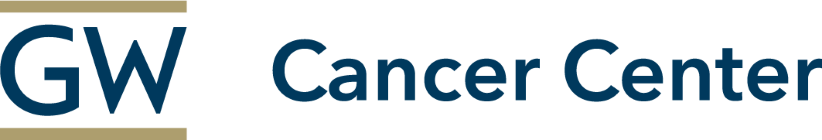 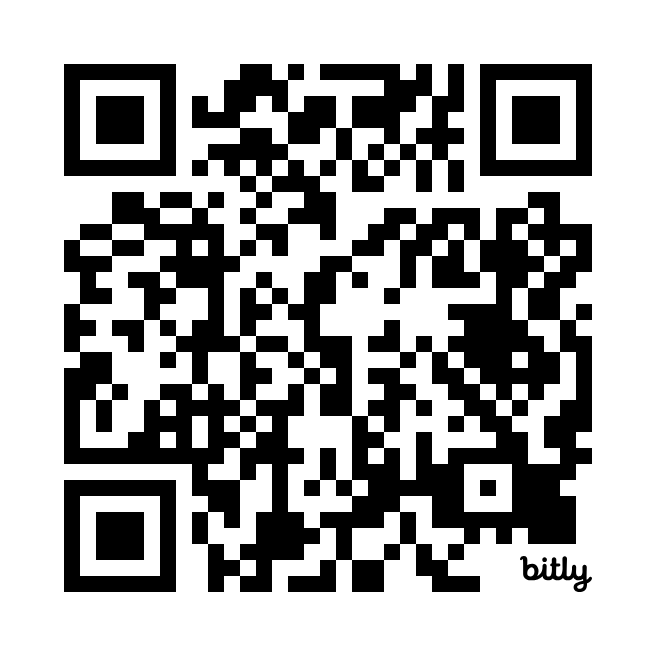 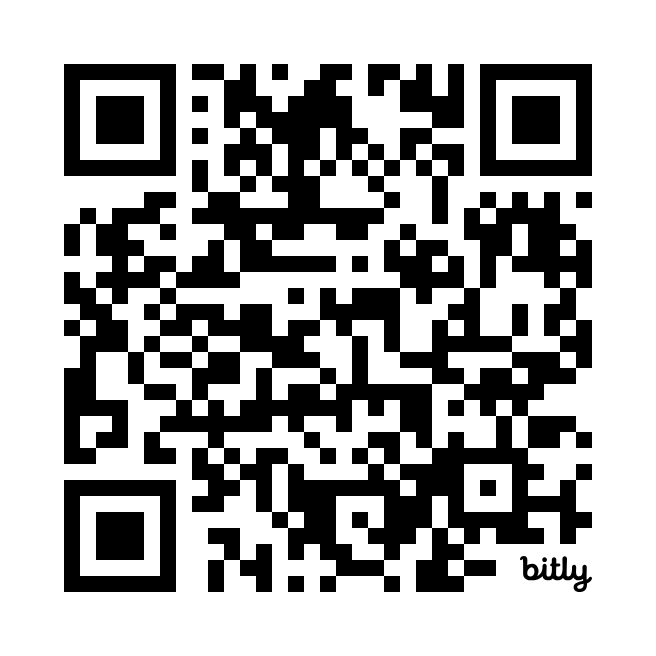 Sign up for the GW Cancer Center’s Patient Navigation and Survivorship E-Newsletter:
PNS Subscription
Sign up for the GW Cancer Center’s Cancer Control Technical Assistance E-Newsletter:
 TAP Subscription